Pleistocene Glaciation in the Ruby-East Humboldt range, northeastern Nevada
Summary of papers by Robert P. Sharpe (1938) and William J. Wayne (1984)
By Maggie Duncan, 2024
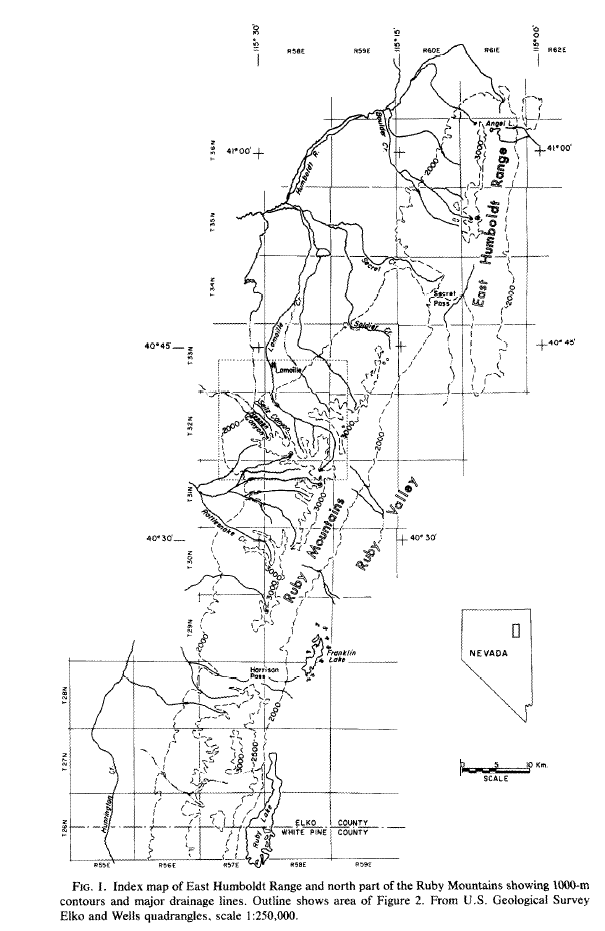 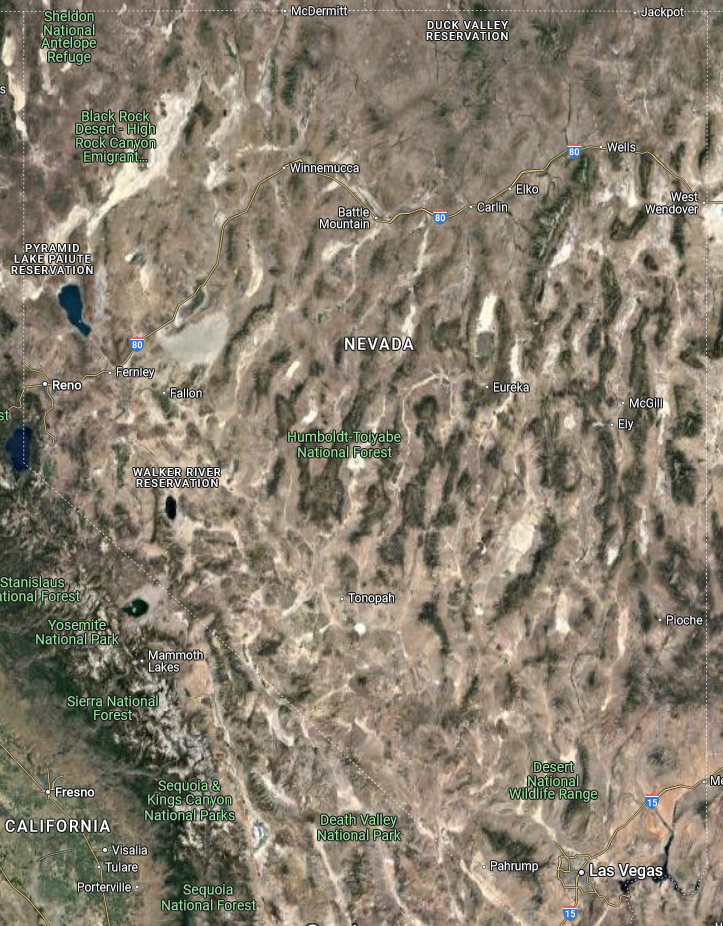 Purpose of Papers:
4a (Sharpe, 1938): To examine morphological evidence of glaciations in the Ruby-East Humbolt range and make preliminary estimates of separate glaciations during the Pleistocene

4b (Wayne, 1984): To improve upon Sharpe’s relative age estimates and correlation of glaciations using updated techniques (air photos, relative dating, new road cuts)
Two main glaciations during the Pleistocene
Lamoille (older)
Angel Lake (AL; younger)
Evidence
Glacial topography – u-shaped valleys, cirques, moraines, glacial polish
Inset of LA moraines into Lamoille moraines
No Lamoille terminal moraines within  canyons
Well-preserved AL terminal moraines within canyons
Relative weathering, soil profile development
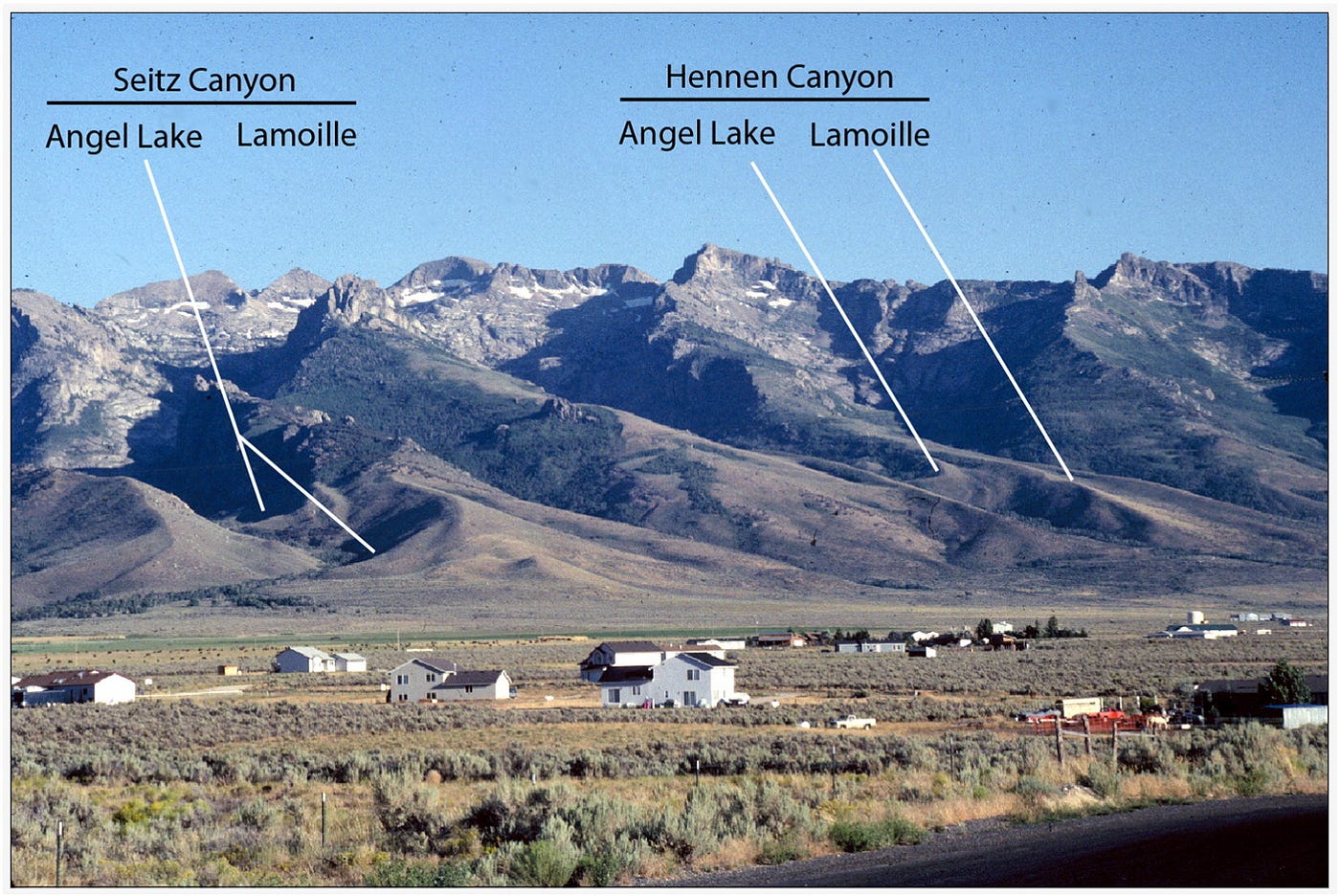 Western front of Ruby range, looking east. 
Source: C. Joy, Medium.com
[Speaker Notes: Wayne builds off the research of Sharpe by implementing updated relative age dating techniques. Still no qualitative assessment of ages.]
Glacial Characteristics – Evidence for Relative Ages
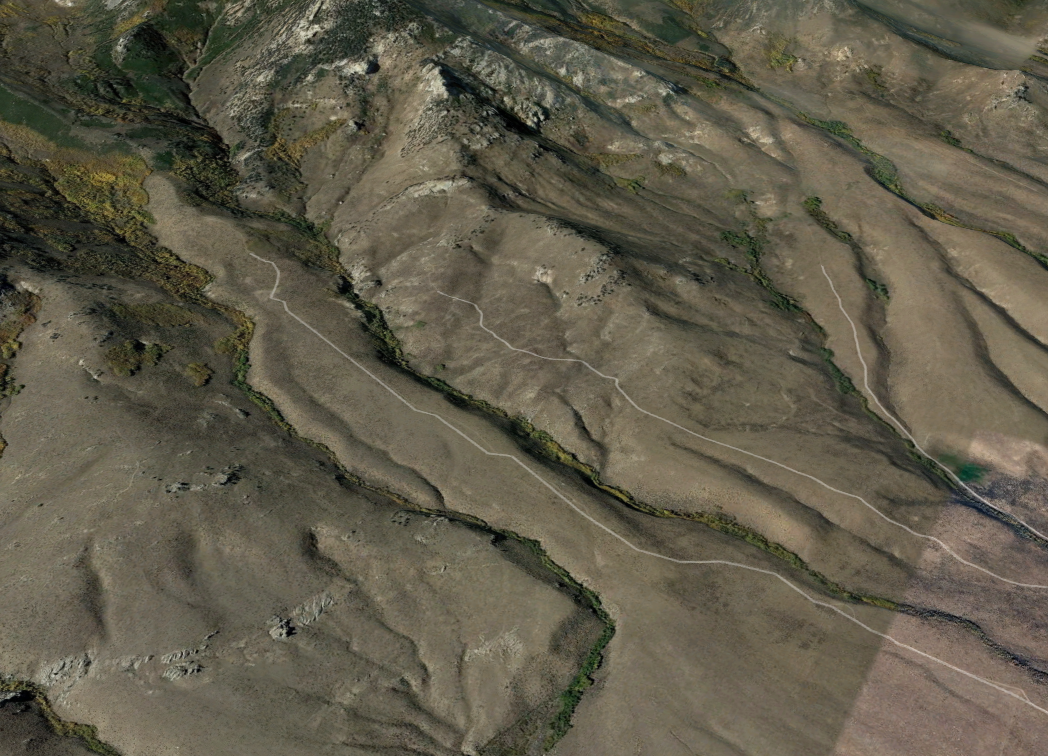 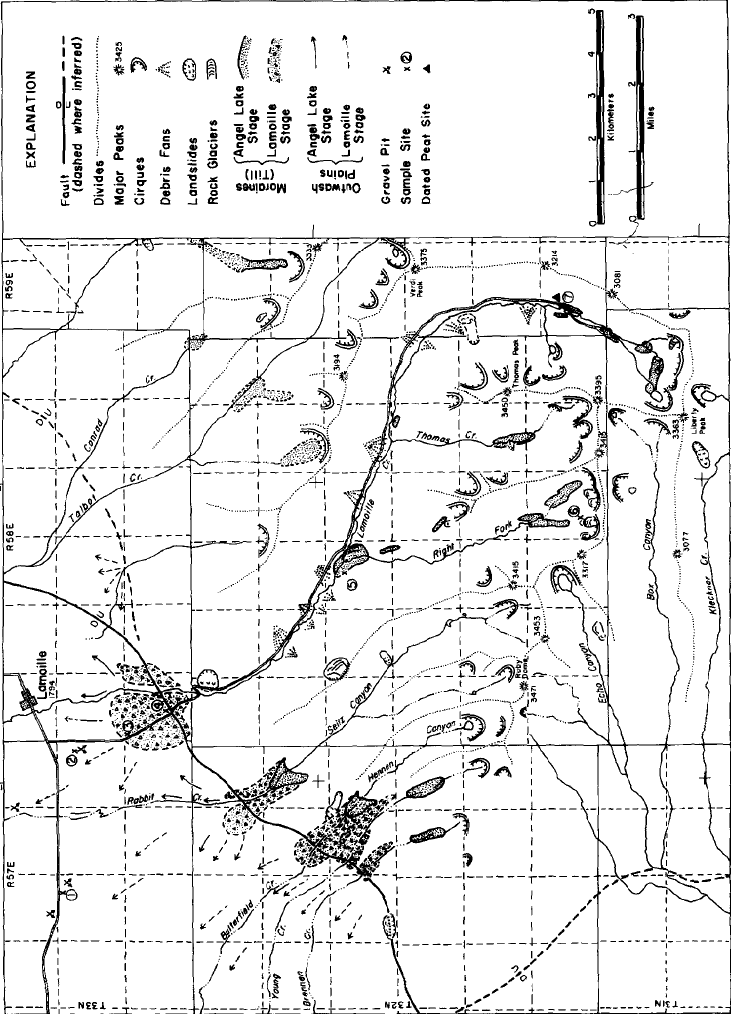 Angel Lake
Lamoille
Wines Creek, Eastern side of Ruby Mountains. AL lateral/terminal moraines are sharper and more bouldery.
Lamoille stage tills and outwash plains extend further into valley.
[Speaker Notes: Lamoille soil profiles in moraines suggest erosion of weathered materials (ie clays) happening at same rate as formation
*Note: only 6 soil profiles (4 from L and 2 from AL) were taken.]
Glacial Characteristics – Evidence for Relative Ages
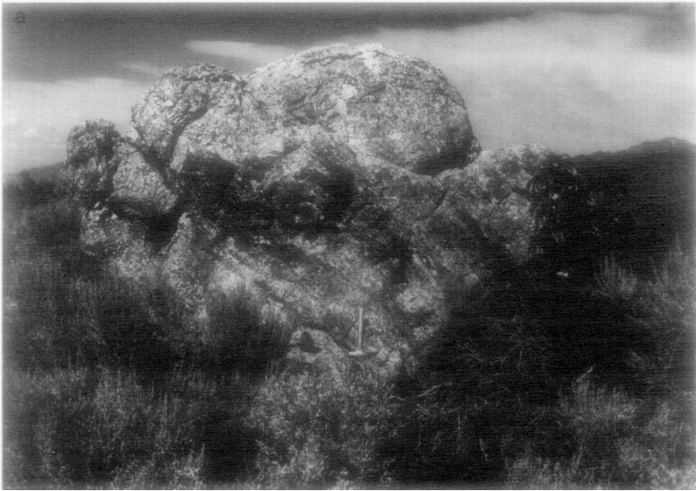 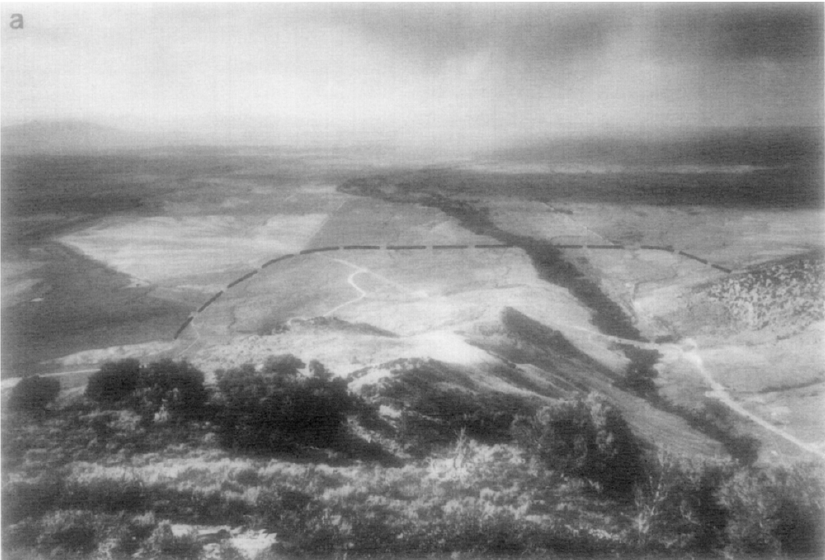 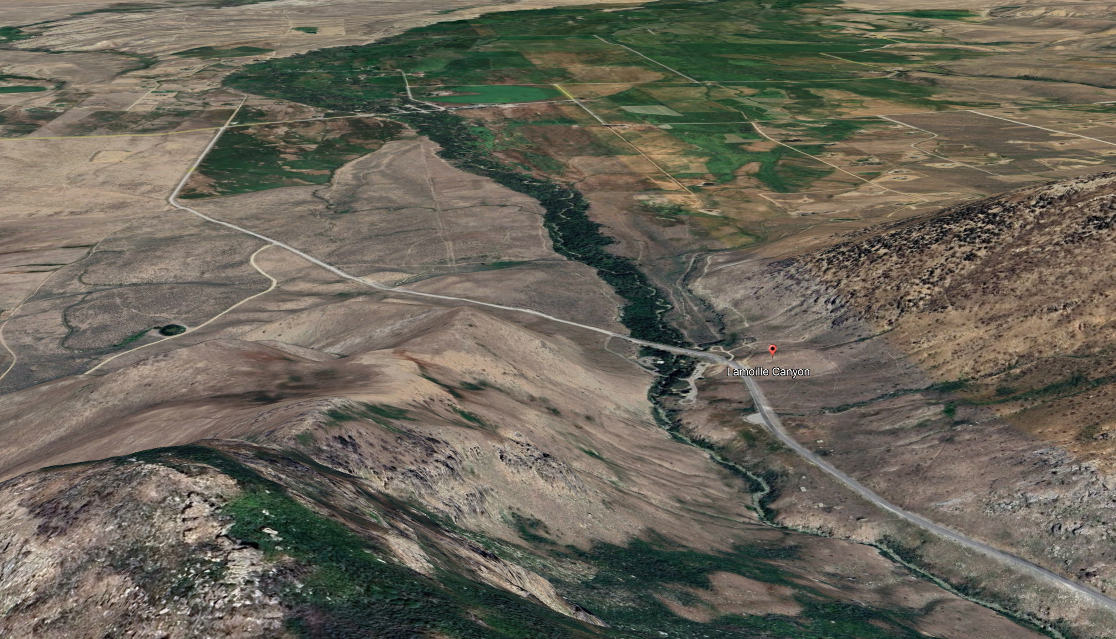 Outwash of Lamoille stage
Lamoille
AL outwash
Lamoille terminal moraine
Angel Lake
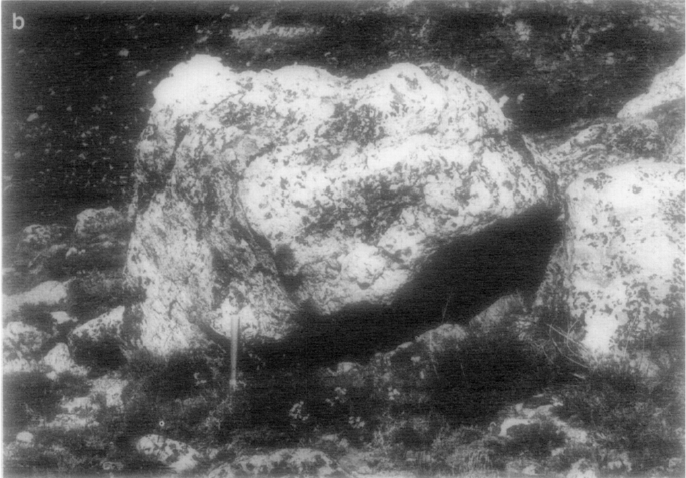 Mouth of Lamoille Canyon looking east.
[Speaker Notes: Lamoille soil profiles in moraines suggest erosion of weathered materials (ie clays) happening at same rate as formation
*Note: only 6 soil profiles (4 from L and 2 from AL) were taken.]
Glacial Characteristics – Evidence for Relative Ages
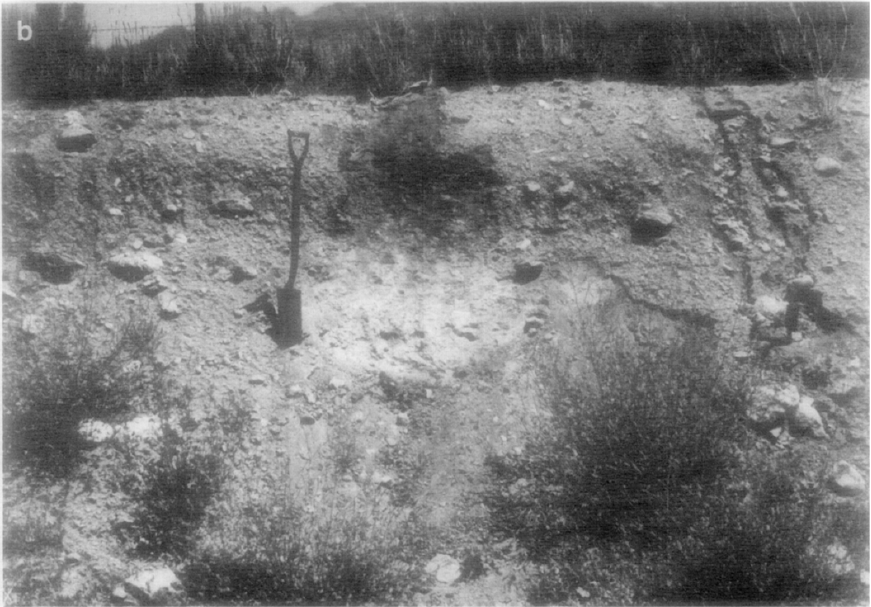 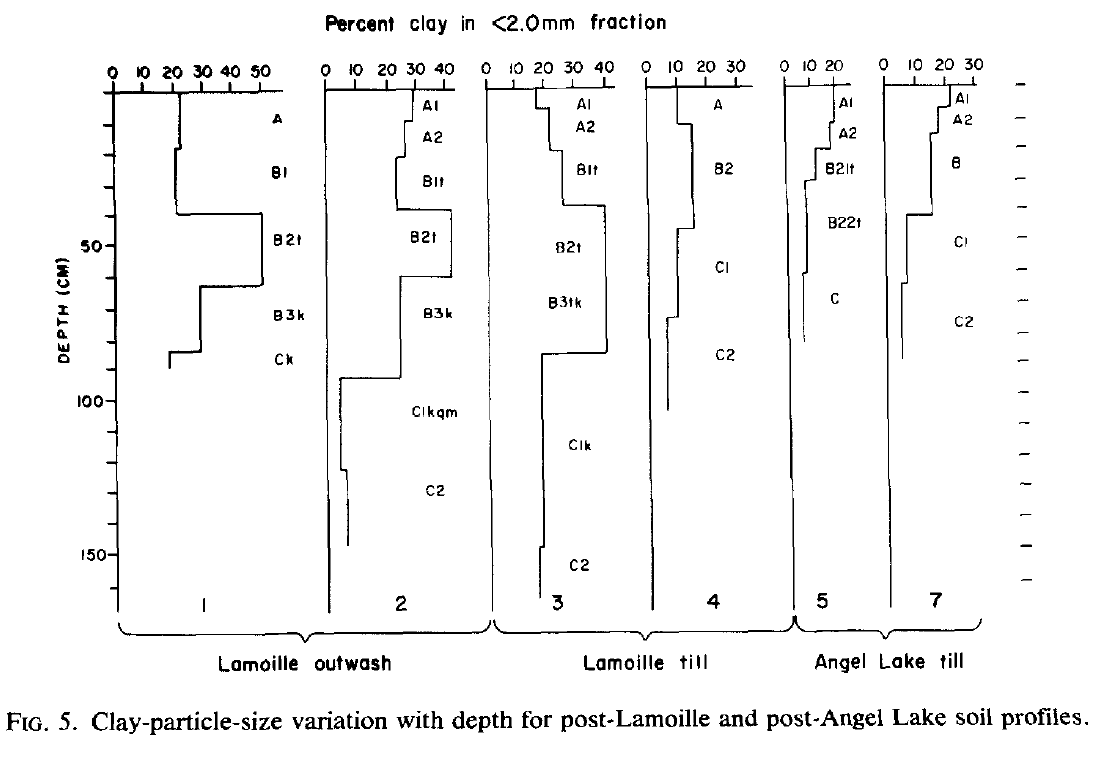 Lamoille stage terminal moraine soil profile – blocky, thick B horizon with ~40% clay (Fig. 5.3). Indicates long formation time.
[Speaker Notes: Lamoille soil profiles in moraines suggest erosion of weathered materials (ie clays) happening at same rate as formation
*Note: only 6 soil profiles (4 from L and 2 from AL) were taken. 
Solum: upper layers (A and B horizons) of a soil profile where mineral and organic matter is transferred, added, removed, etc. through soil formation processes.]
Relative Age Estimates
W
E
Ruby-East Humboldt Range
Rockies
Sierra Nevada
Central U.S.
Tioga stage
Angel Lake stage
(≥13,000 ± 900 yr BP)
Pinedale stage
Wisconsinan Glaciation
(~70 – 11 k BP)
Time
Tahoe stage
Lamoille stage
(~130,000 yr BP?)
Bull Lake stage
Illinoian Glaciation
(~180 -125 k BP)
One radiocarbon date from peat accumulation on AL till dated at 13,000 ± 900 yr BP.
Wayne concluded that Lamoille till may be up to an order of magnitude older than Angel Lake based on relative age estimates.
Significant difference in boulder weathering/erosion and soil profile formation suggests large time interval between deposition of Lamoille and AL moraines.